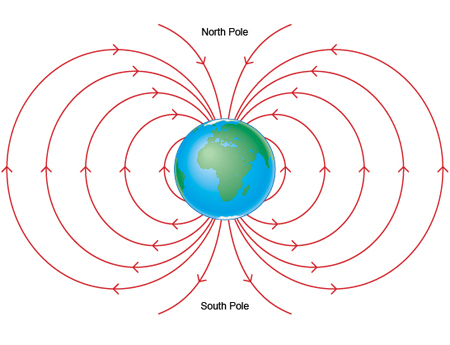 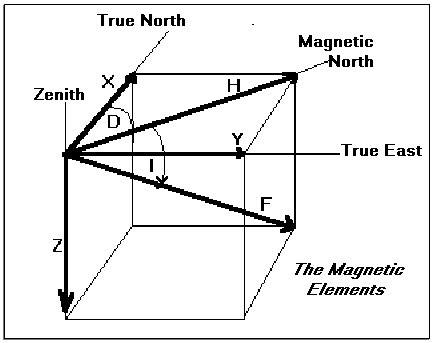 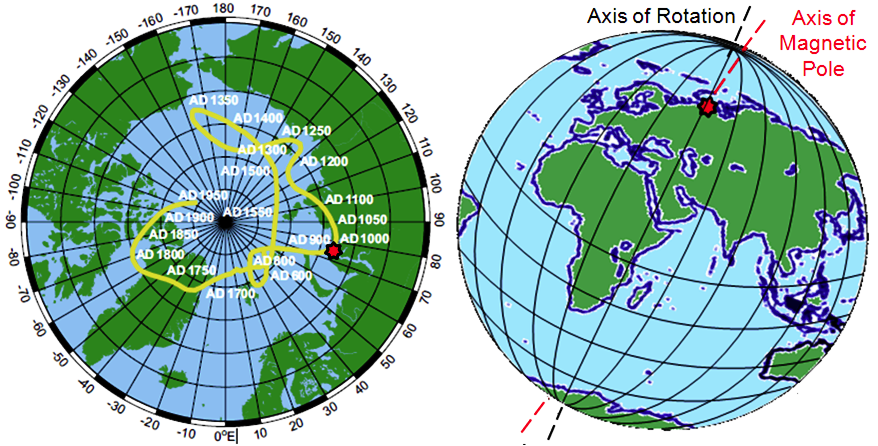 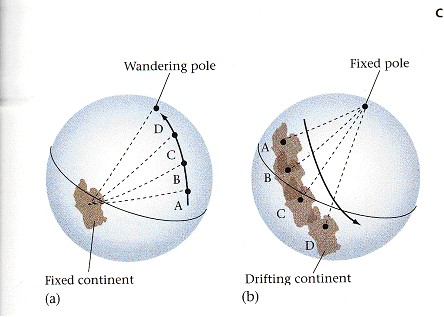 YES
NO
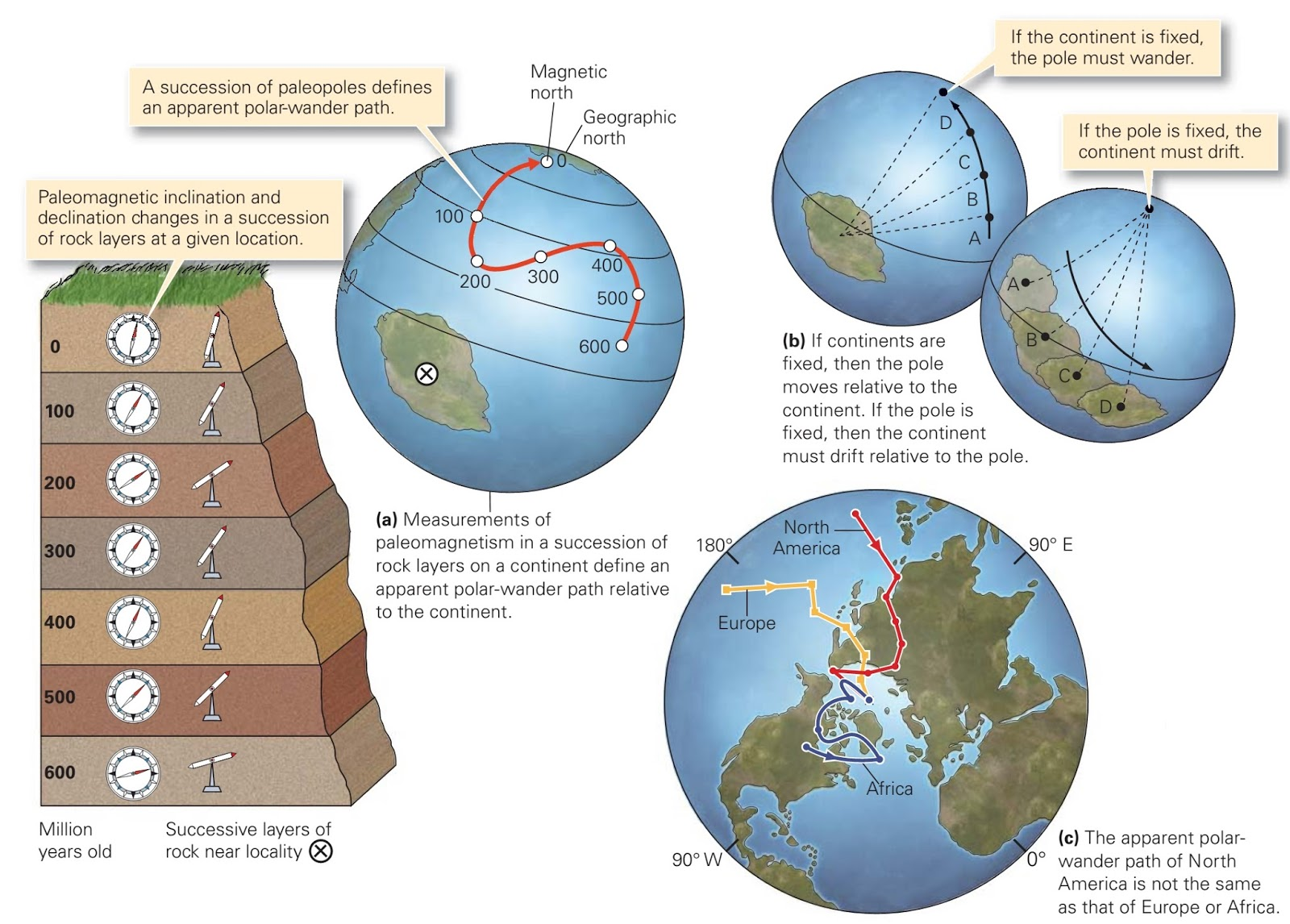 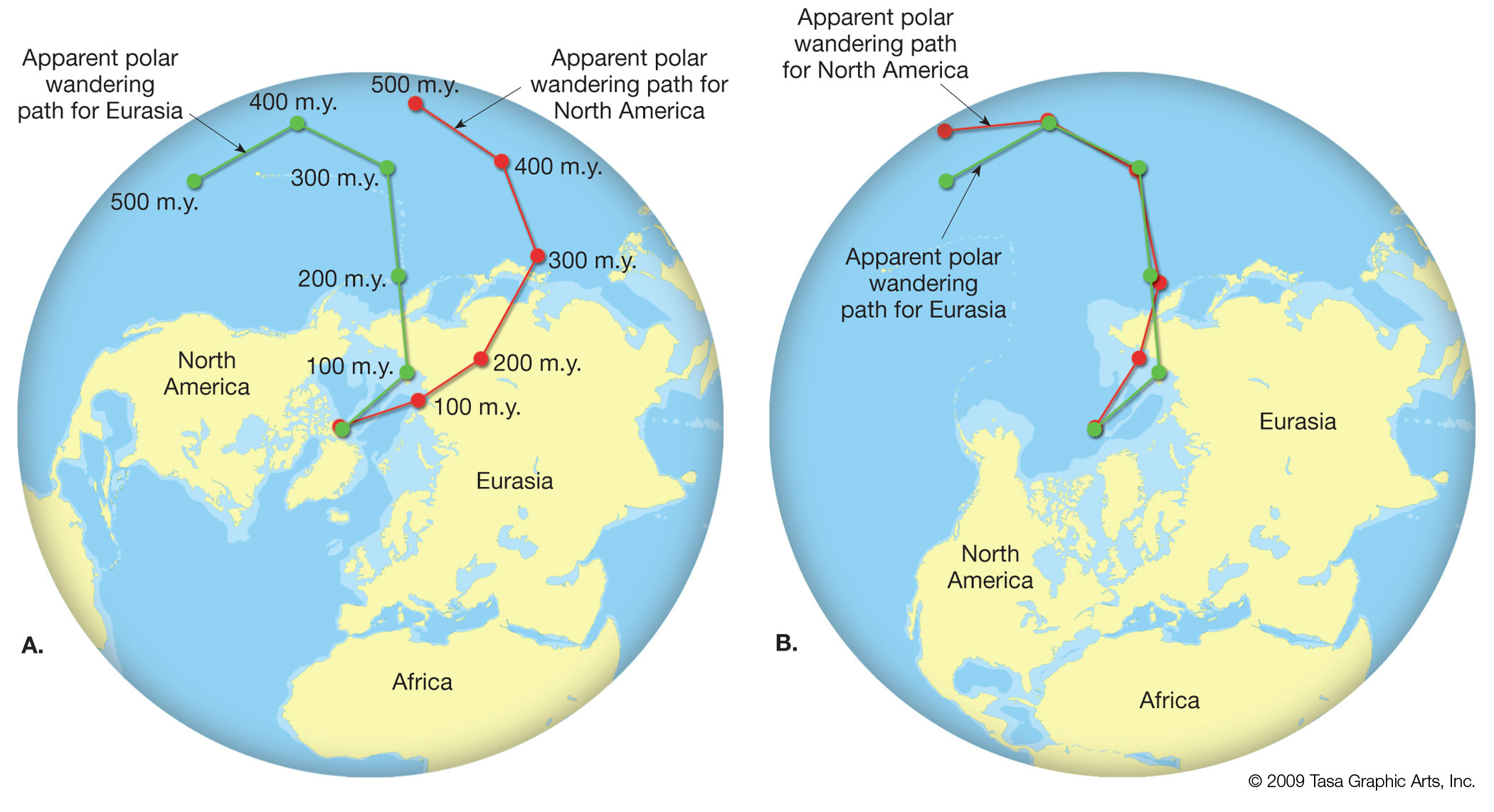 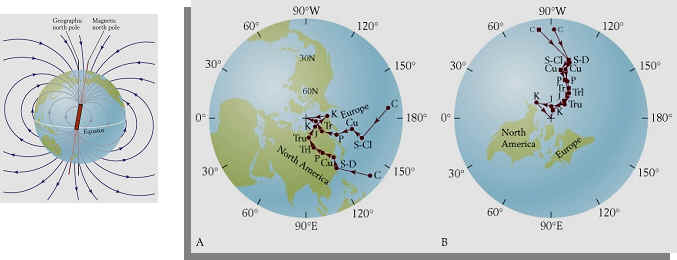 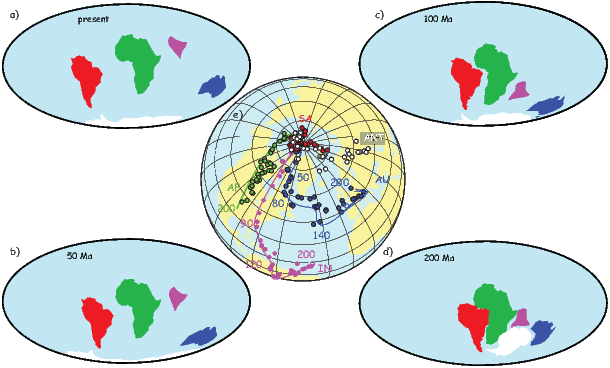 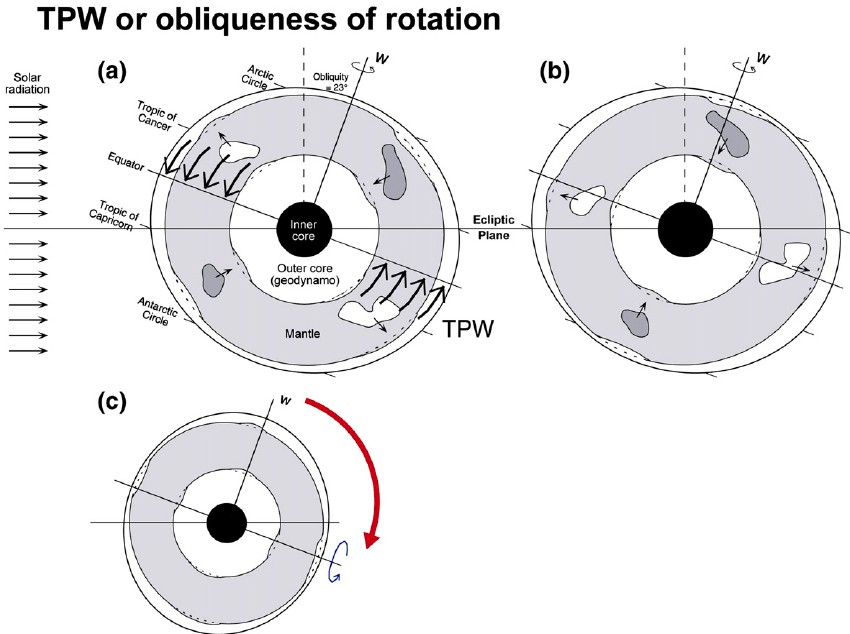 Shifting mass will cause the whole earth 
to move such that the rotation axis 
maximizes the moment of inertia.